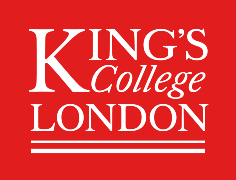 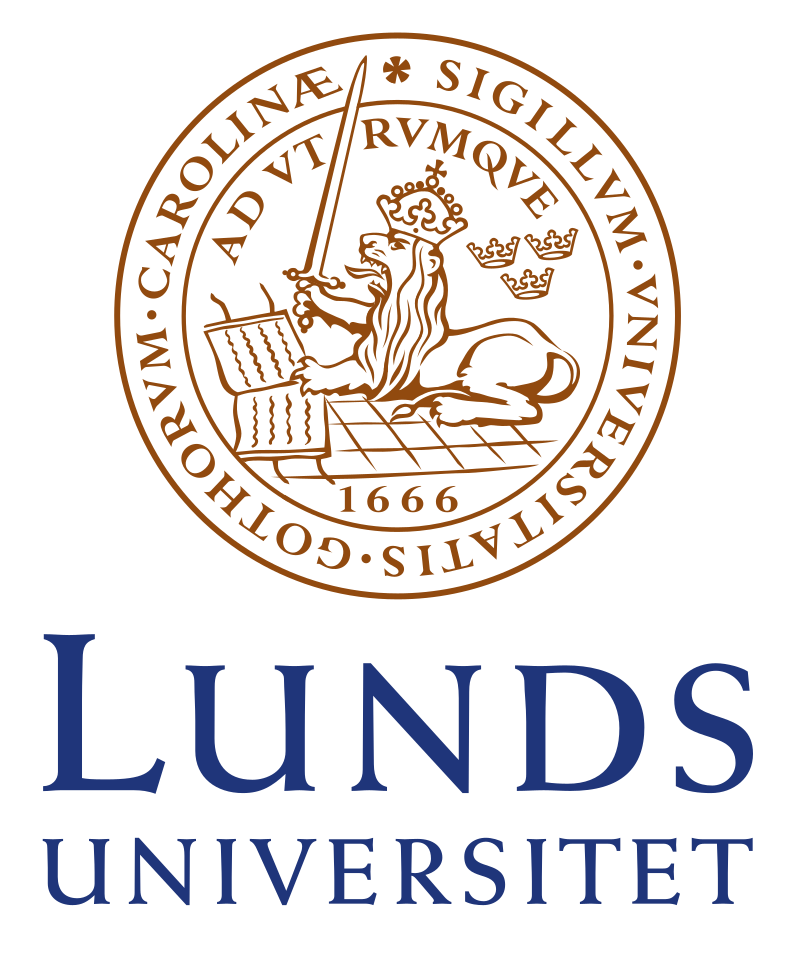 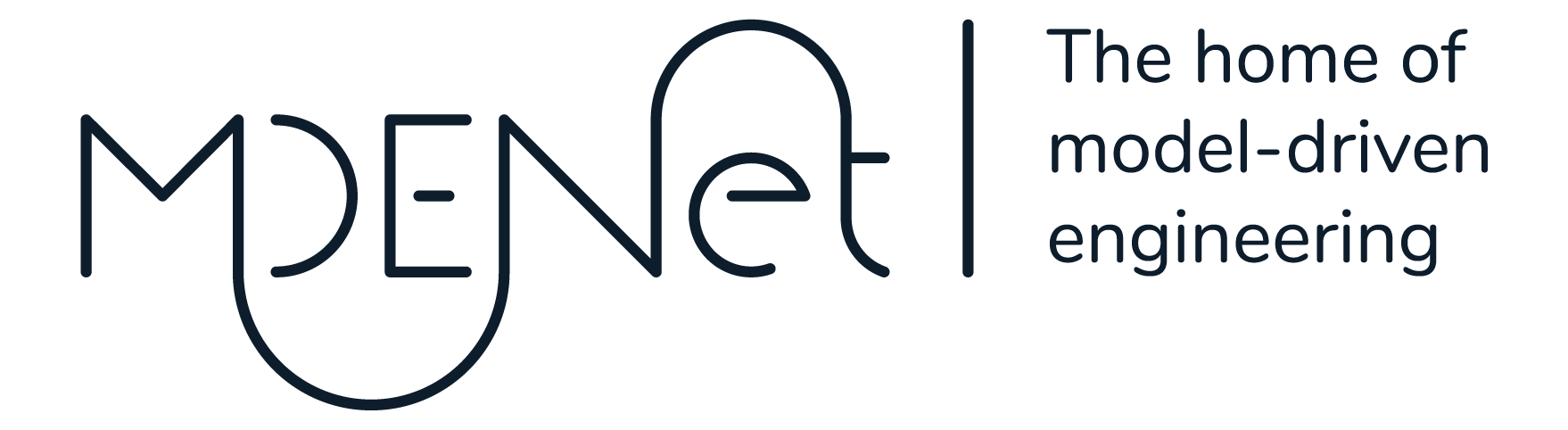 Synthetic vs. Real: An Analysis of Critical Scenarios for Autonomous Vehicle Testing
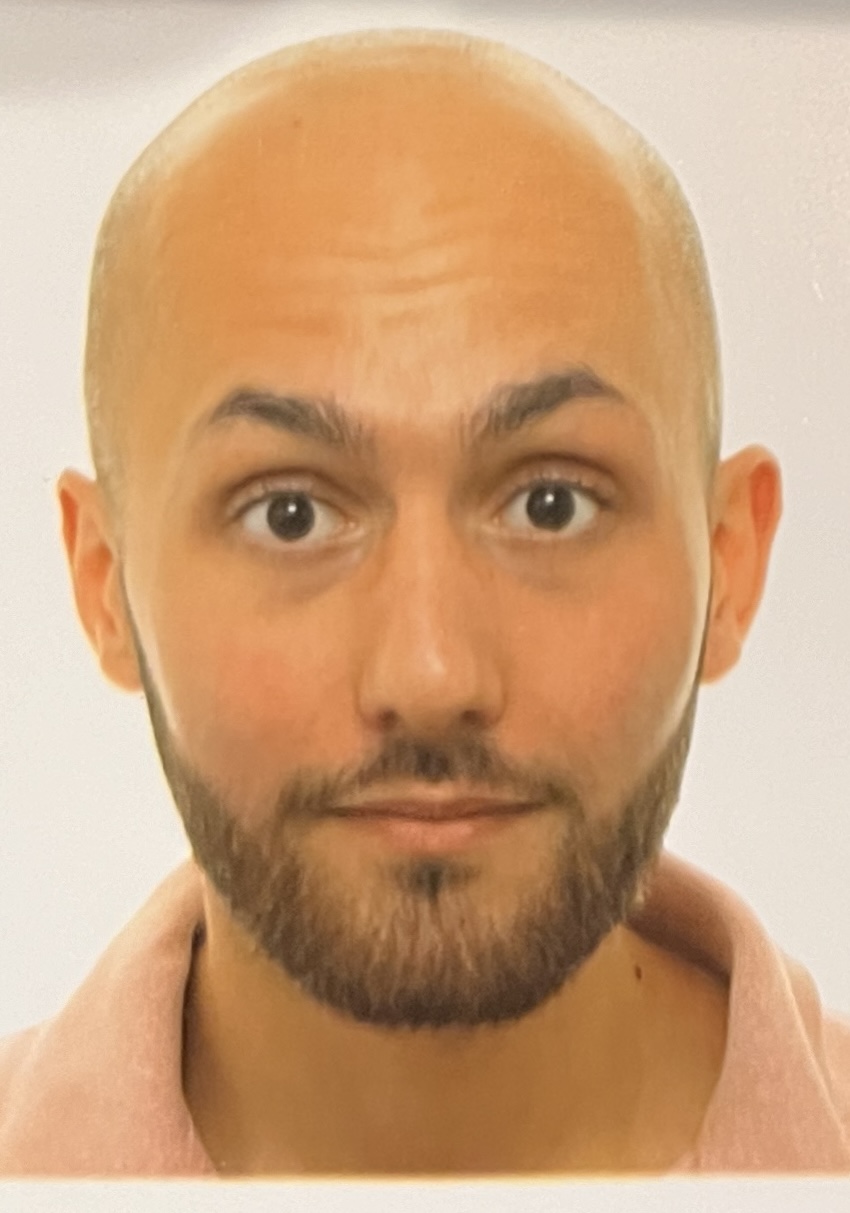 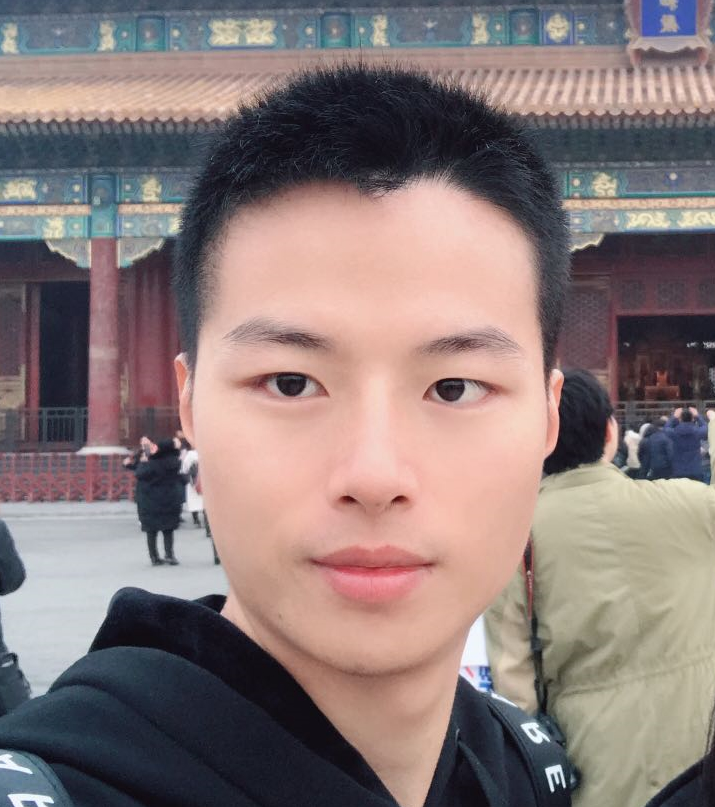 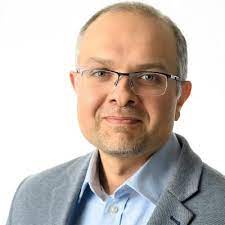 Presented by 
Avner Bensoussan,
King’s College London
Supervised by 
Dr. Mohammad Reza Mousavi,
King’s College London
Qunying Song, 
Lunds Universiy
Presentation Structure
We measured the realism of generated scenarios 
by comparing them to real collision data.
We measured the realism of generated scenarios 
by comparing them to real collision data.
Project Motivations
How realistic ?

	 Distribution of features
	 Causal attributes for realistic AV collisions
Improvement to generate more realistic critical scenarios
	 Guidelines for closing gaps
	 Guidelines for field testing with generated scenarios
We measured the realism of generated scenarios 
by comparing them to real collision data.
Datasets
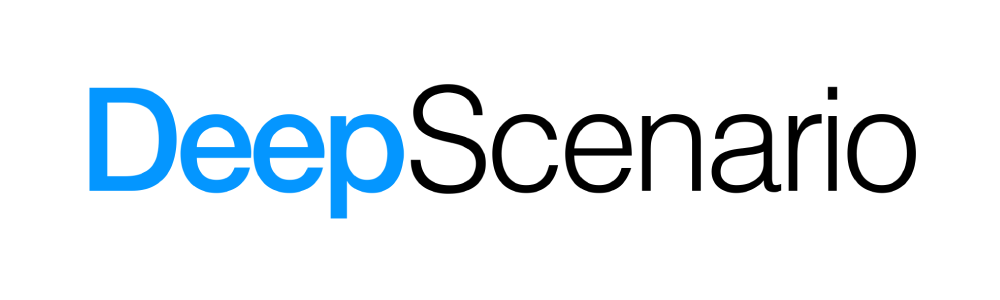 Dataset available on Github for testing Avs

 Used SVL simulator and three strategies 
(i.e., random, greedy search, and reinforcement learning)

 1050 collisions over 33 530 scenarios
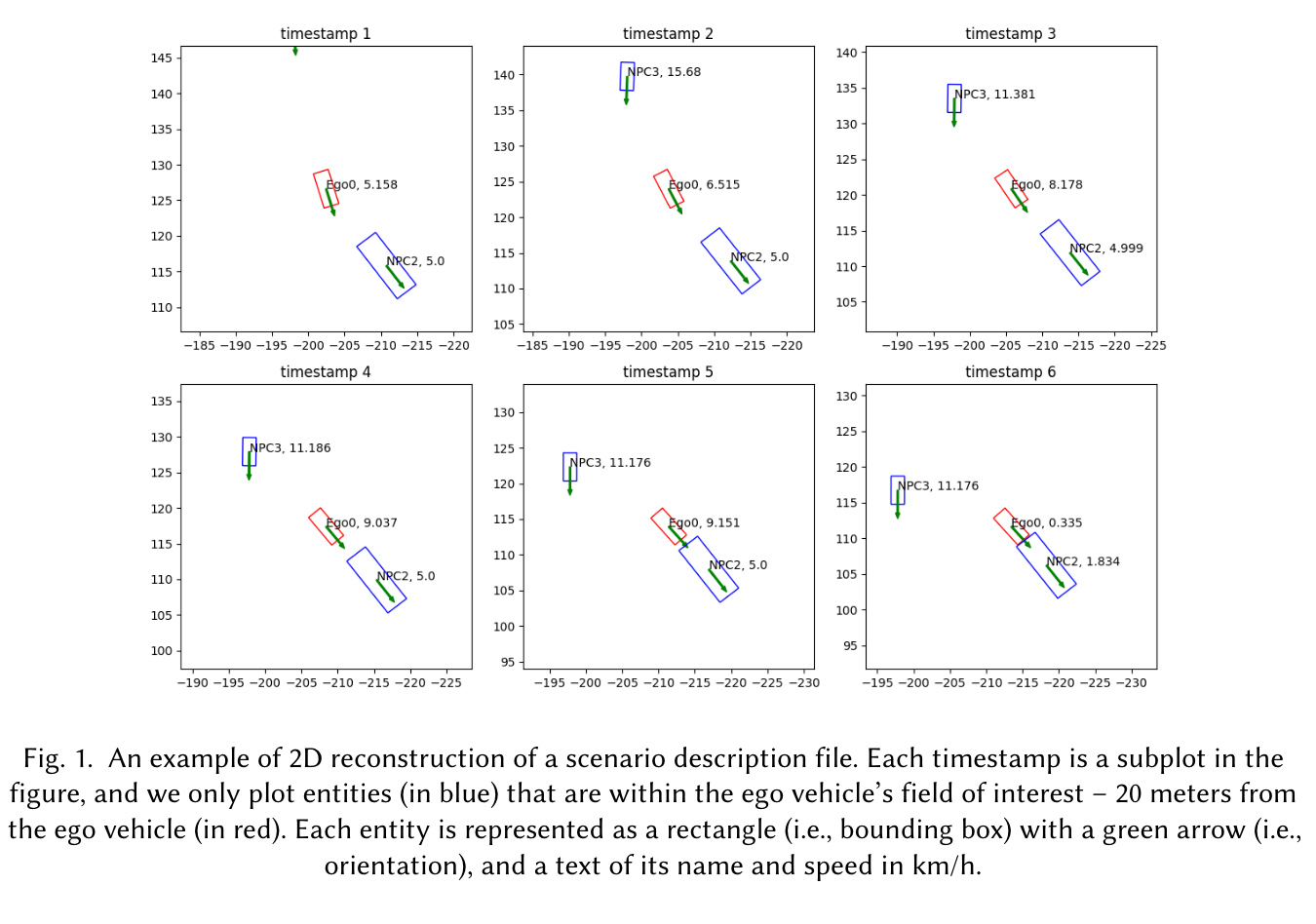 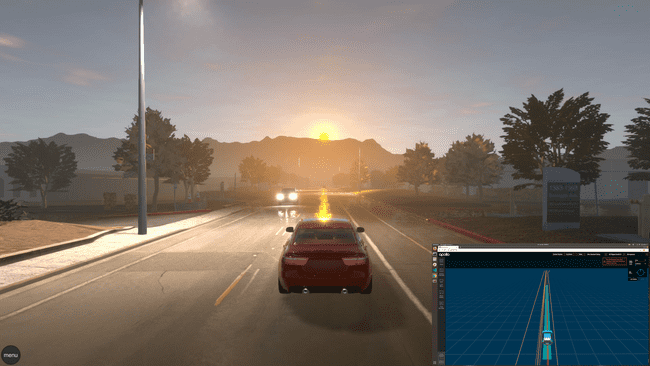 We measured the realism of generated scenarios 
by comparing them to real collision data.
Datasets
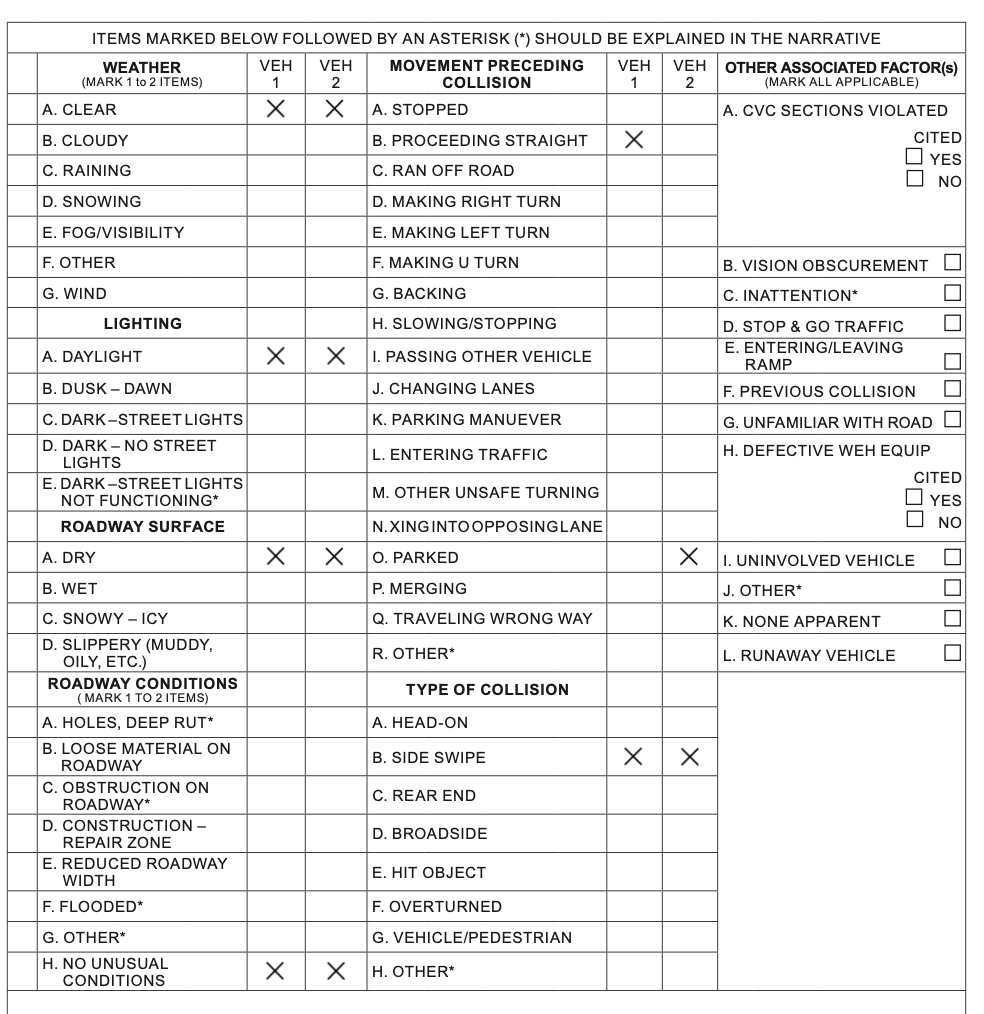 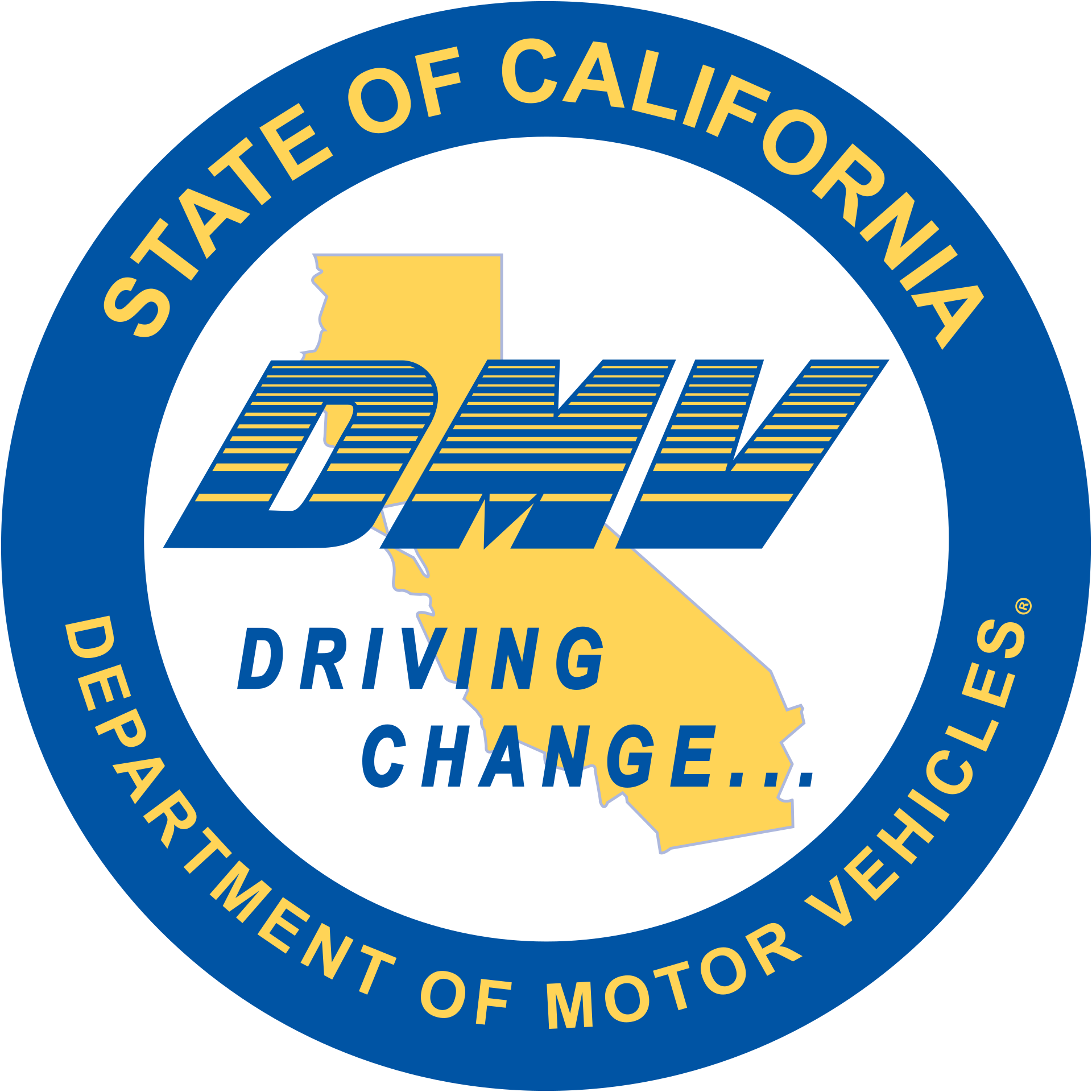  AV manufacturers required to submit collision report within 10 days
We measured the realism of generated scenarios 
by comparing them to real collision data.
Measurement
No official method to evaluate realism



 We used : - Single and Multi-factor Comparison


       - Distance-Based techniques to evaluate how similar the two datasets are
	
		such as Surprise adequacy
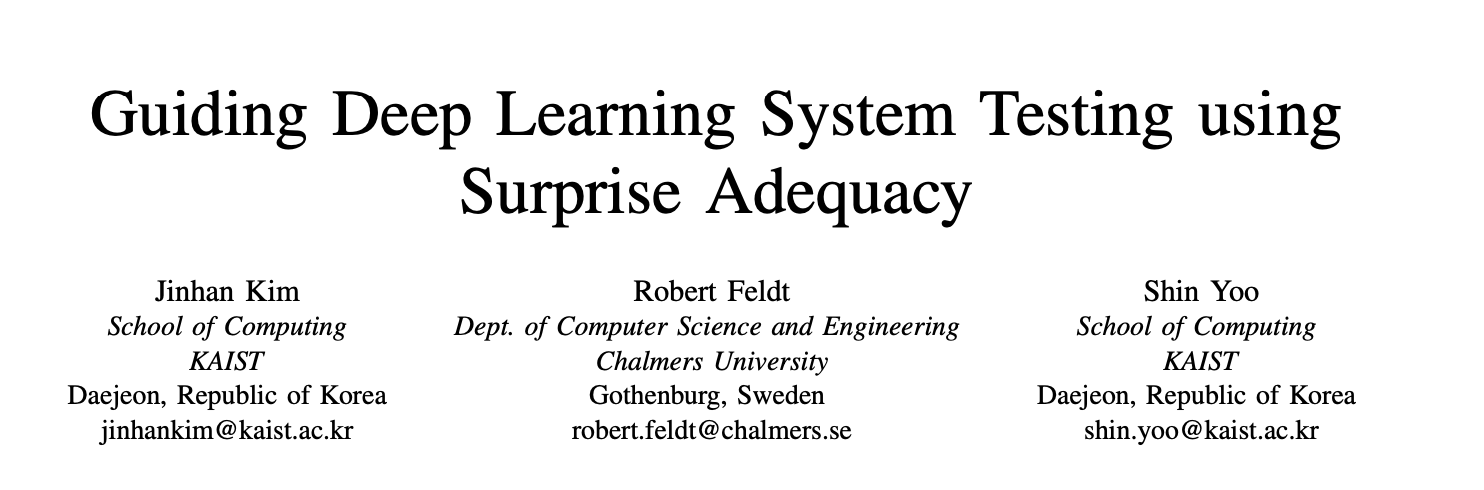 We measured the realism of generated scenarios 
by comparing them to real collision data.
Results – Single-Factor Comparison
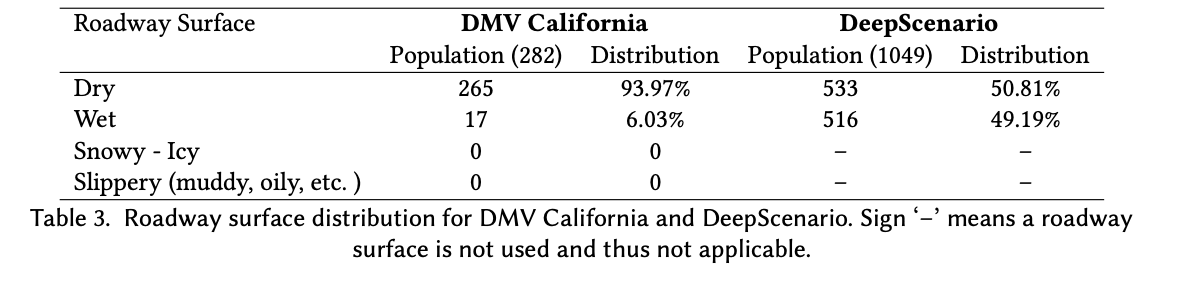 We measured the realism of generated scenarios 
by comparing them to real collision data.
Analysis
DeepScenario used a subset of realistic parameters
	 Include more realistic parameter in synthetic scenario exploration (snow, construction…)

Evaluate the quality of the simulation 

Include prior distribution of contextual parameters
Limits:	- Computationally heavy 
                
	- Reality gaps between parameters effects on simulator and real world
We measured the realism of generated scenarios 
by comparing them to real collision data.
Results – Multi-Factor Comparison
We measured the realism of generated scenarios 
by comparing them to real collision data.
Analysis
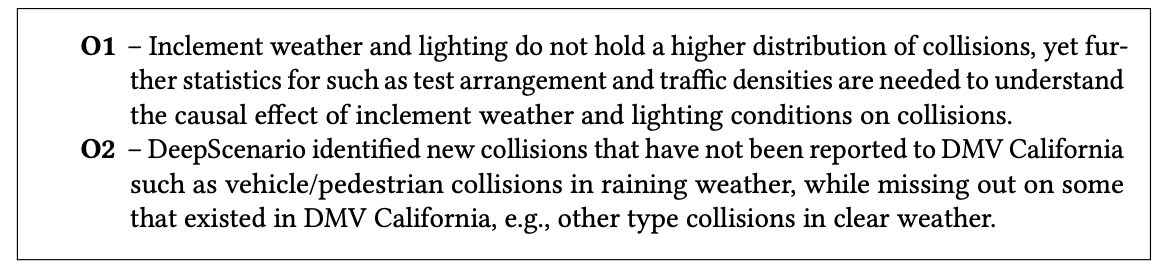 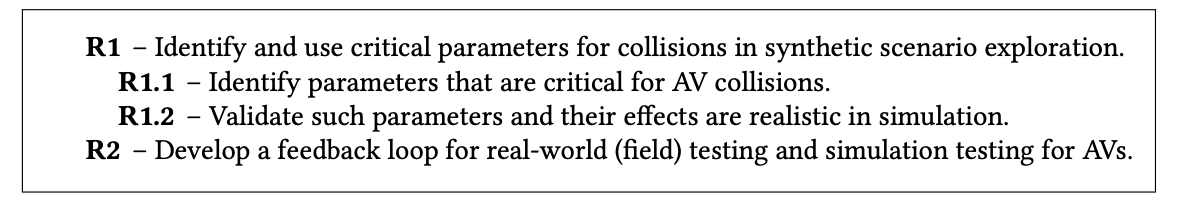 We measured the realism of generated scenarios 
by comparing them to real collision data.
Results – Similarity Evaluation
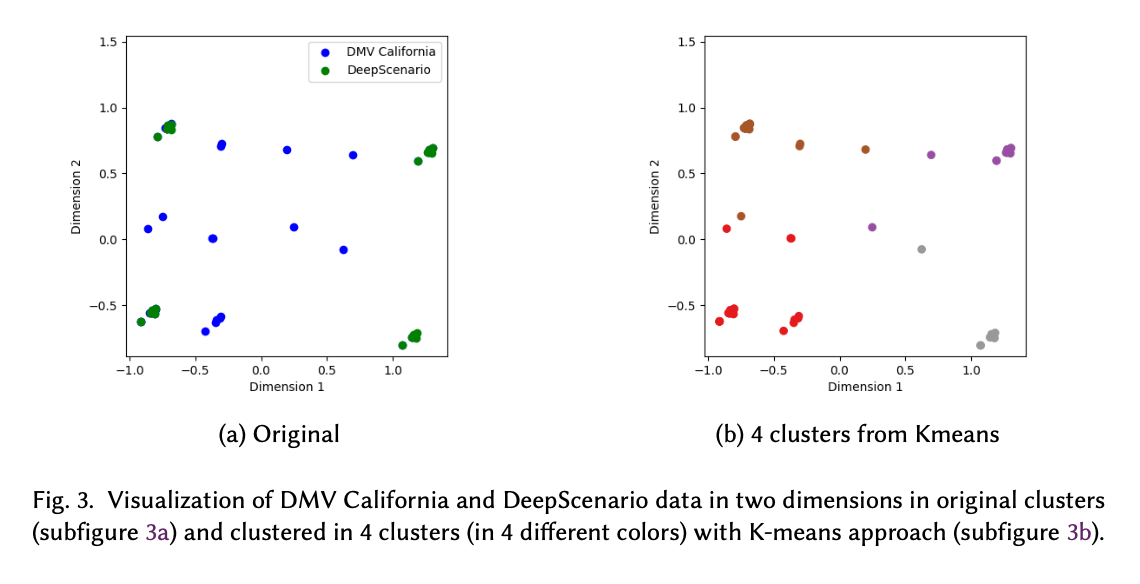 We measured the realism of generated scenarios 
by comparing them to real collision data.
Analysis
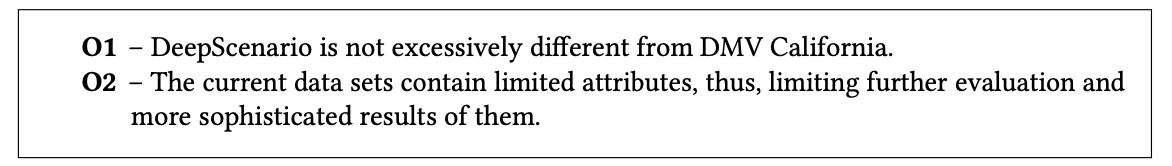 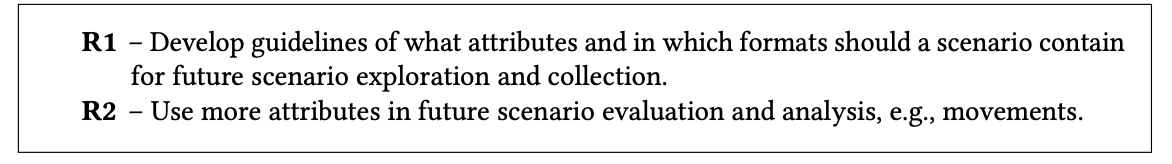 We measured the realism of generated scenarios 
by comparing them to real collision data.
Conclusion
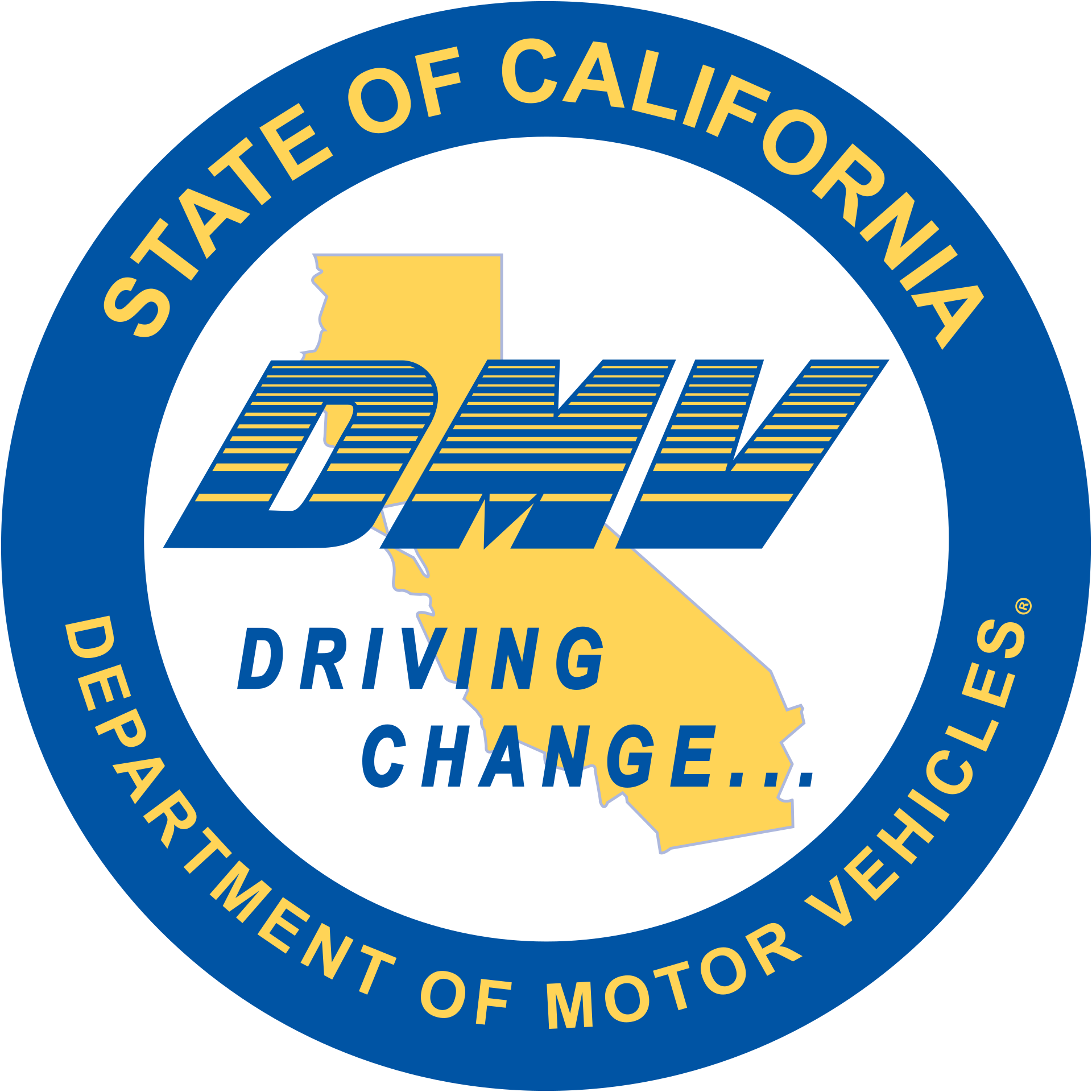 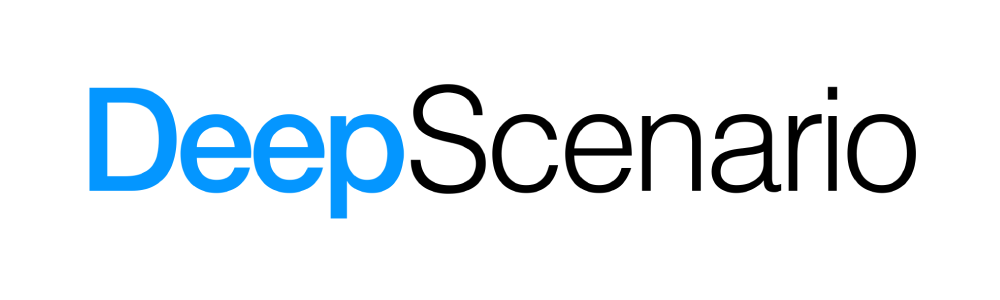 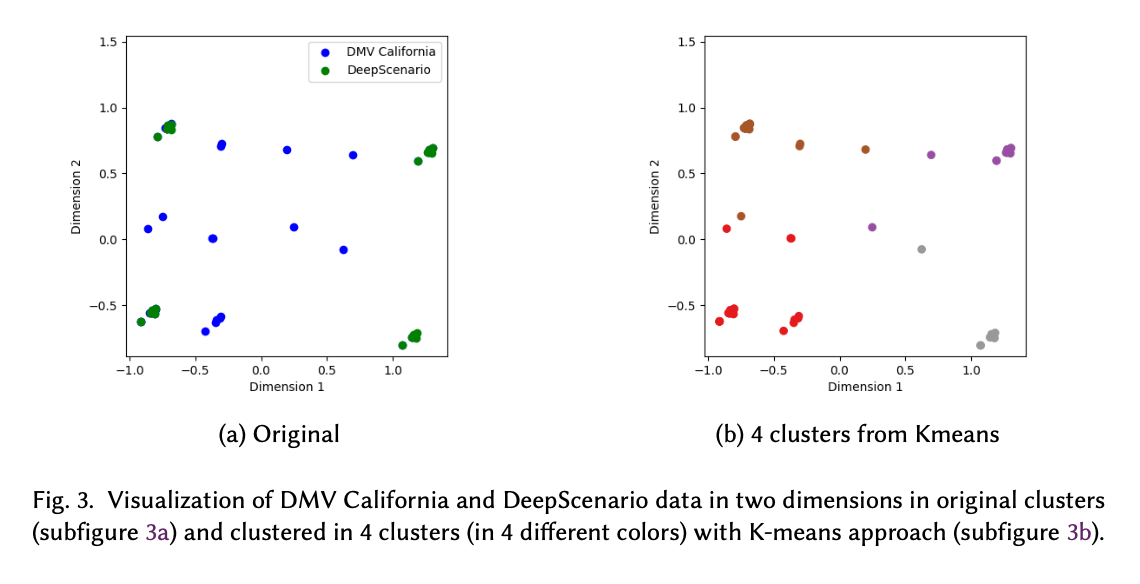 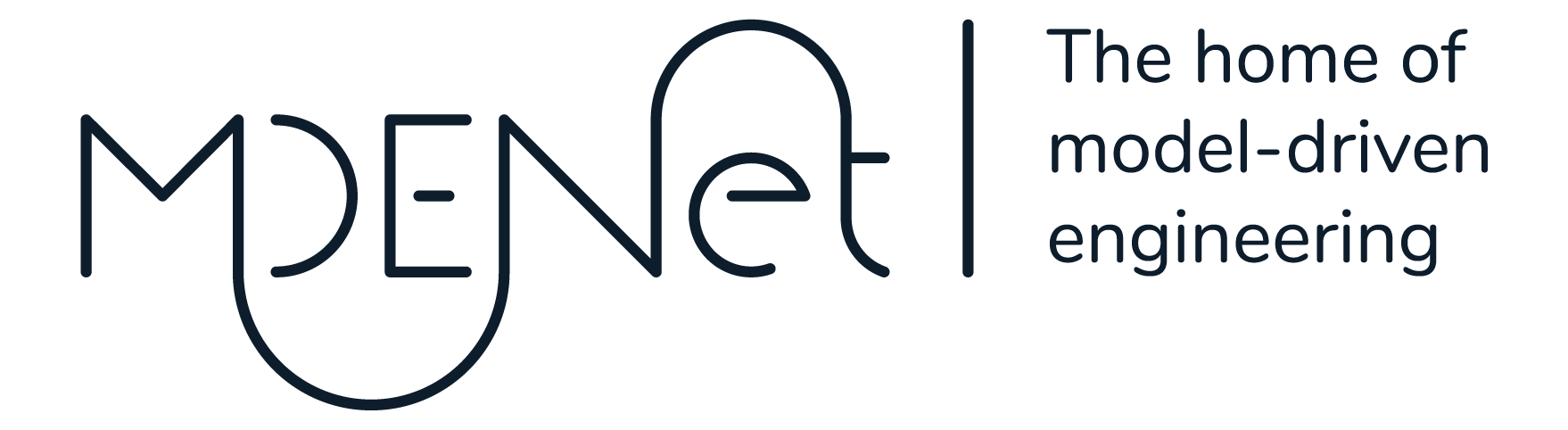